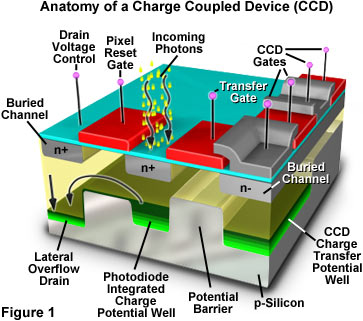 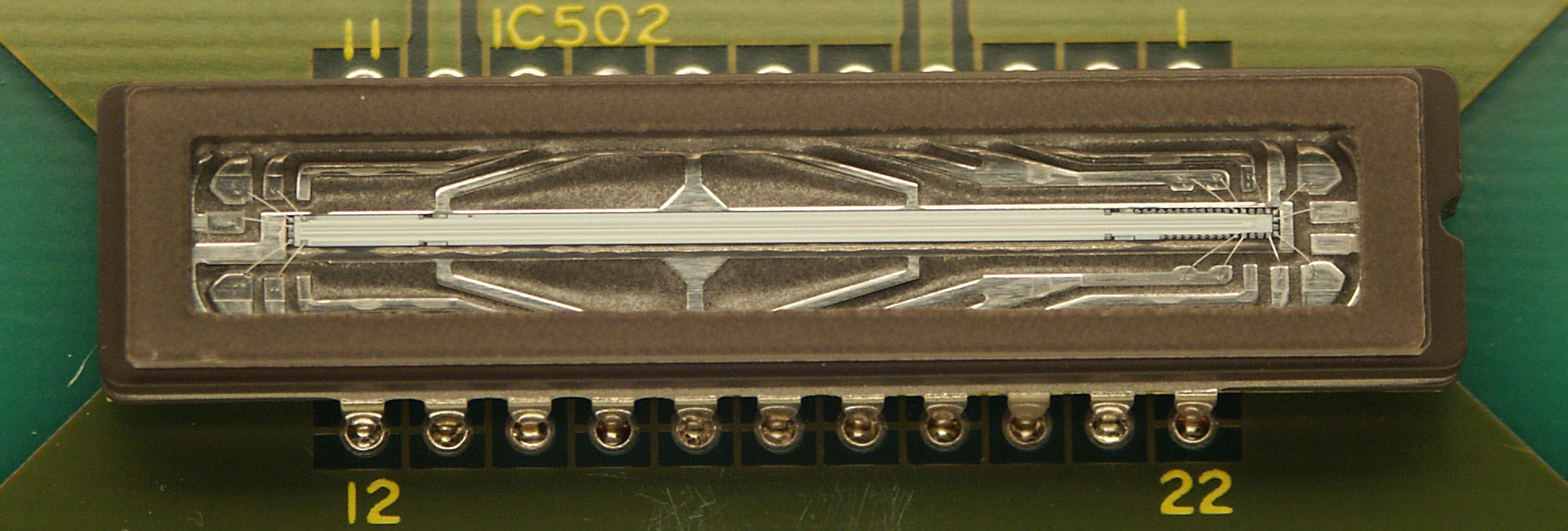 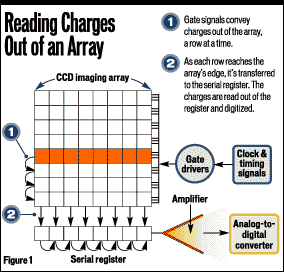 Why Astronomers Love CCDs: 
High QE compared to photographic media 
High Linearity 
Large Dynamic Range 
   
   Fairly Uniform Response 
Relatively Low Noise 
   Its Digital !
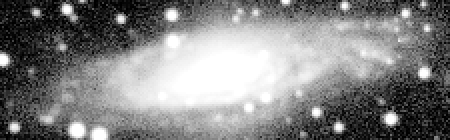 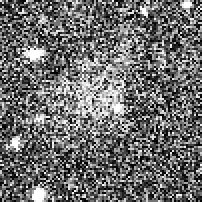 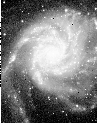